محاور برنامج التنمية المندمج لإقليم جرادة
22  مشروعا
900مليون درهم
3
1
2
تعزيز التجهيزات الاجتماعية للقرب
التأهيل الحضري والبيئي
خلق بديل اقتصادي عبر الفلاحة , الصناعة و تشجيع الاستثمار
175مليون درهم
مليون درهم
655مليون درهم
المحور الأول
خلق بديل اقتصادي عبر الفلاحة ,الصناعة و تشجيع الاستثمار
7  مشاريع
655مليون درهم
الفلاحة
تشجيع الاستثمار
الصناعة
75  مليون درهم
155  مليون درهم
425 مليون درهم
تهيئة منطقة الأنشطة الاقتصادية بقنفودة
المحور الأول
الصناعة
الشطر الأول
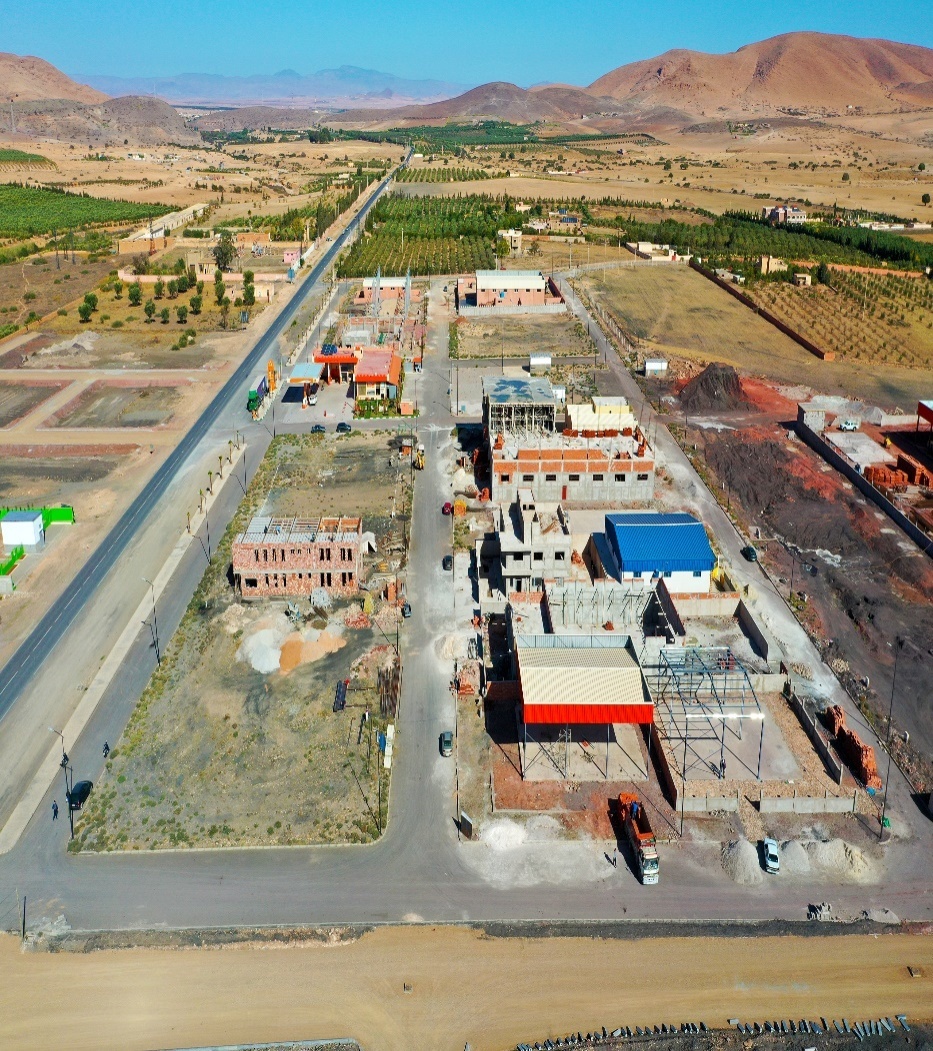 الشطر الثاني
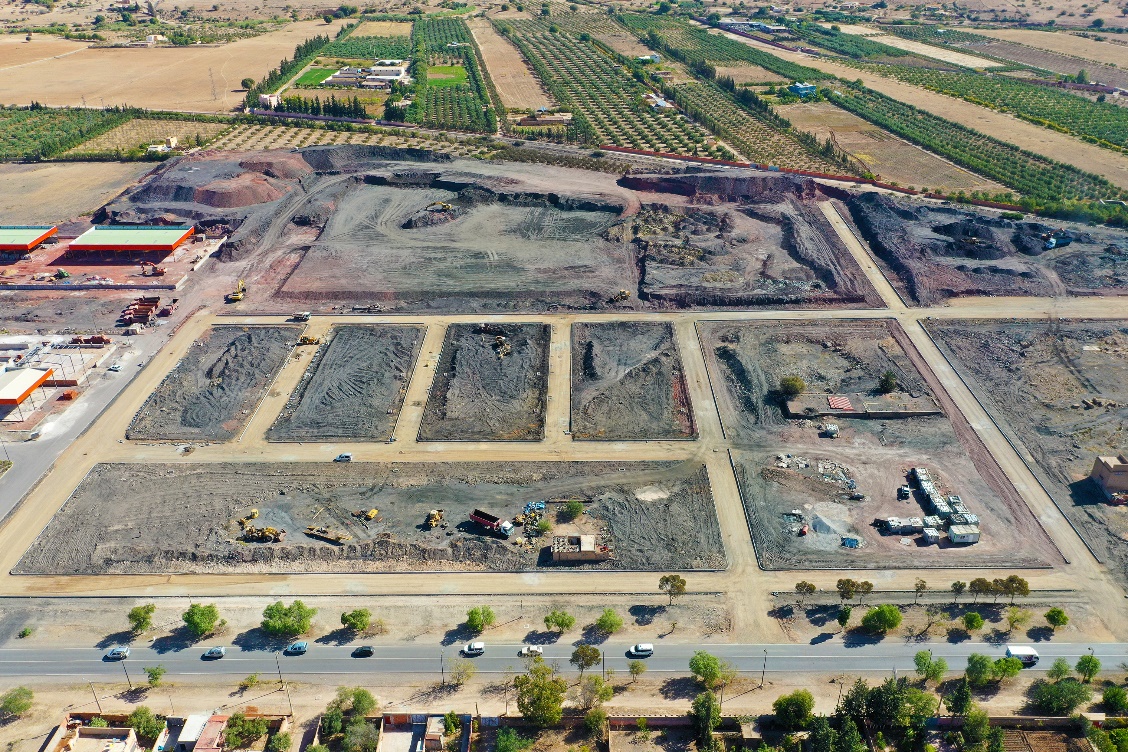 تهيئة منطقة الأنشطة الاقتصادية بجرادة
المحور الأول
الصناعة
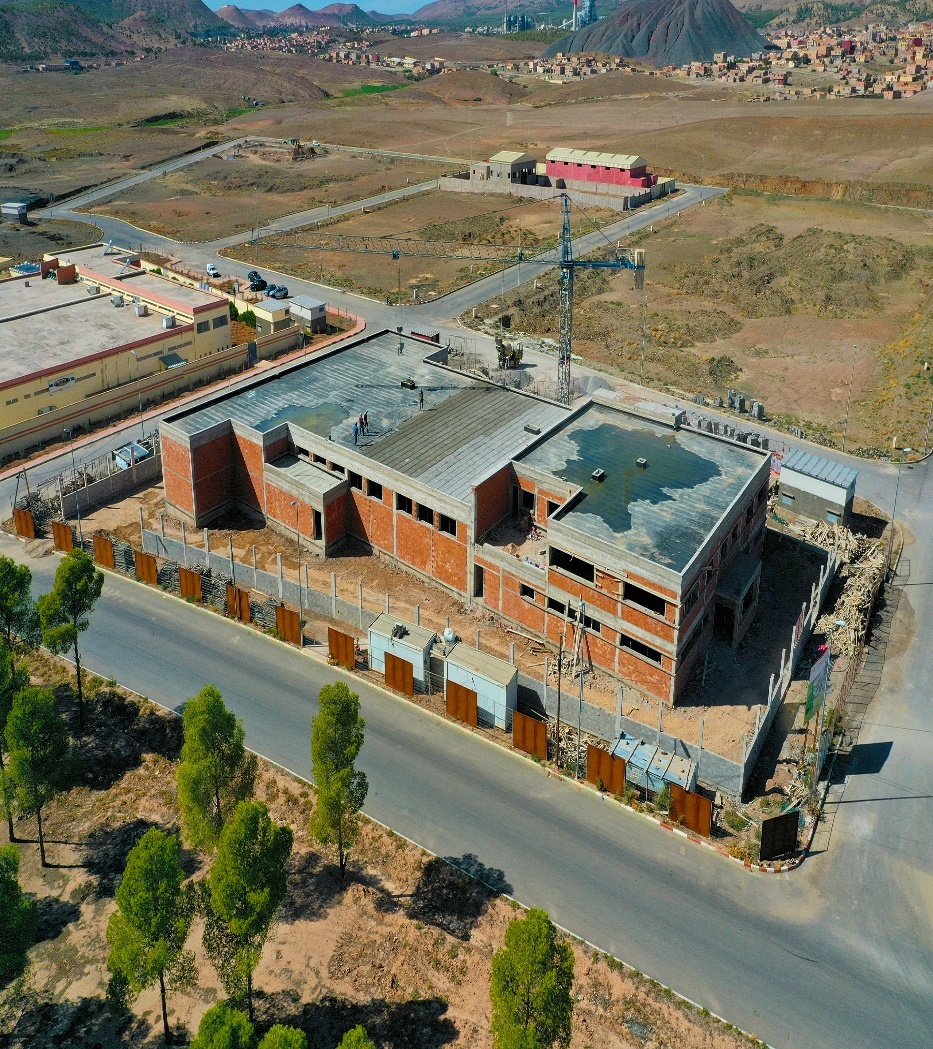 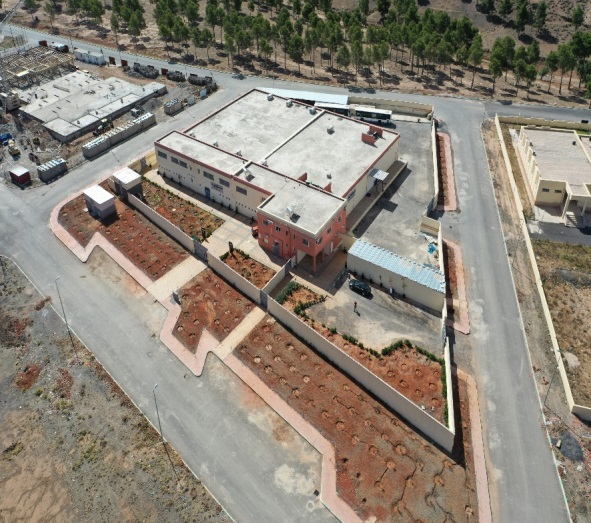 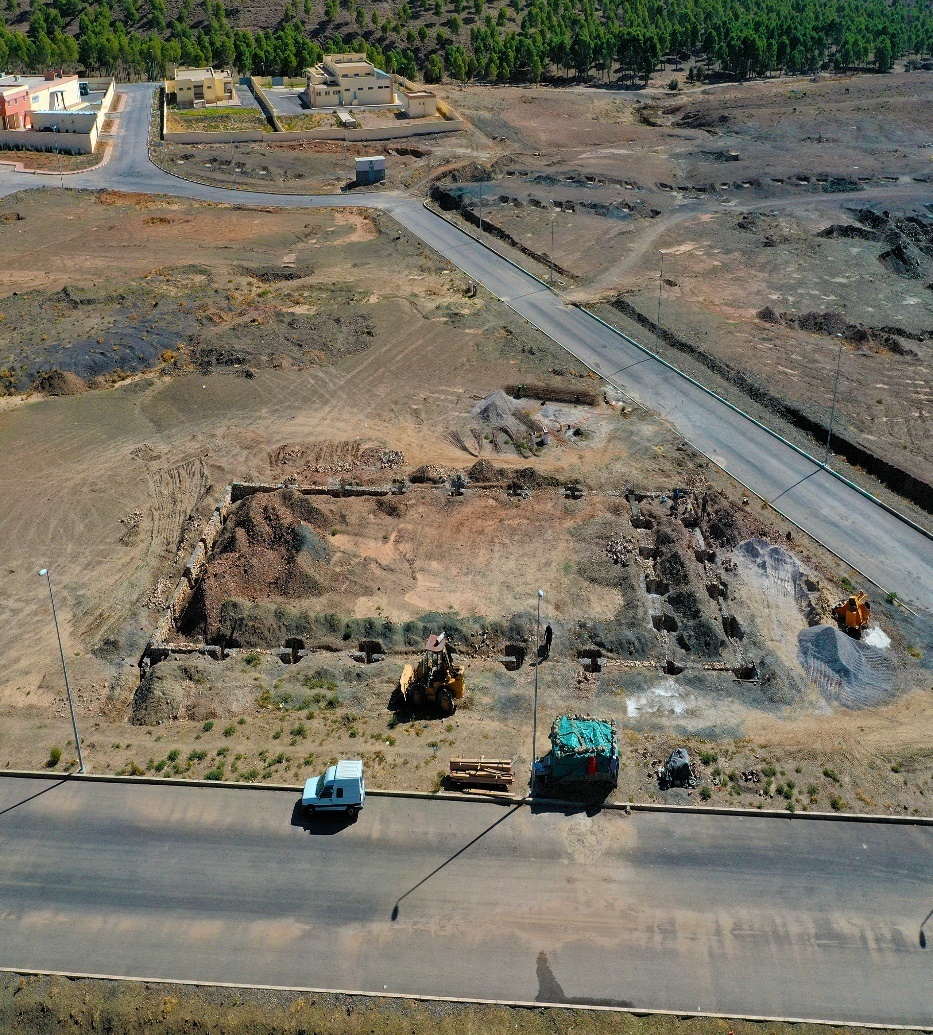 تهيئة منطقة الأنشطة الاقتصادية بعين بني مطهر
المحور الأول
الصناعة
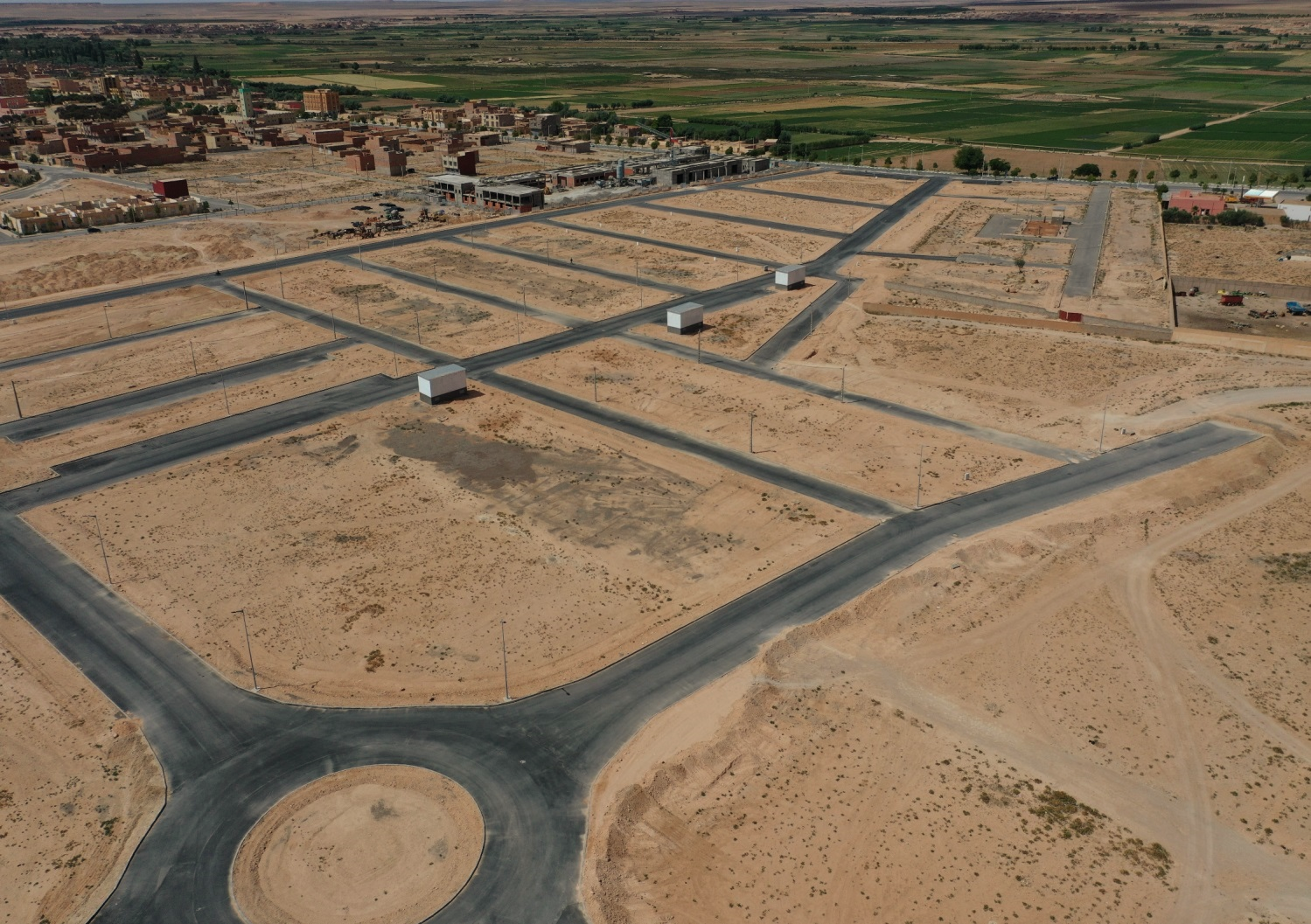 تم الإعلان و النشر بإجراء طلبات العروض،
تمت  دراسة 64 طلب الاستفادة من البقع الأرضية، 
تمت الموافقة المبدئية على 6 طلبات احداث وحدات إنتاجية أما البقية الأخرى فتدخل في نطاق الخدمات
تهيئة منطقة الأنشطة الاقتصادية بتويست
المحور الأول
الصناعة
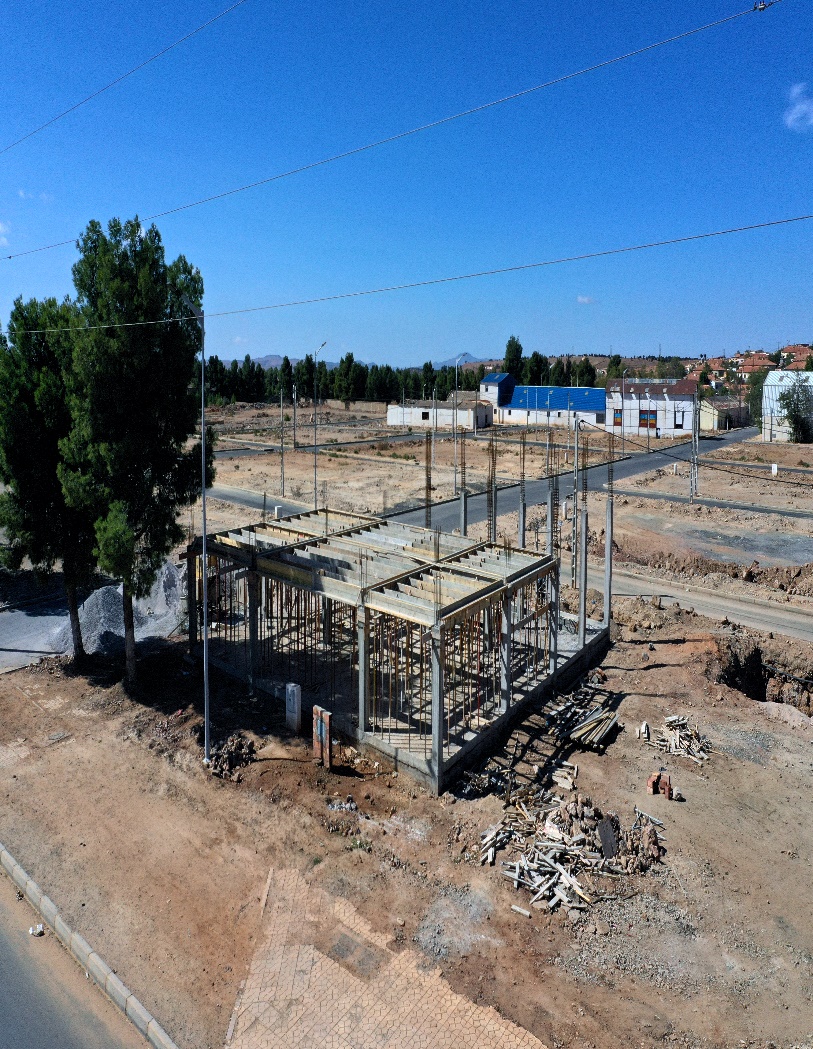 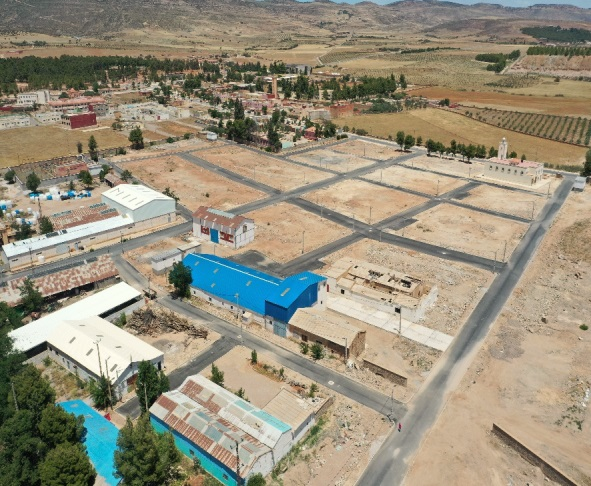 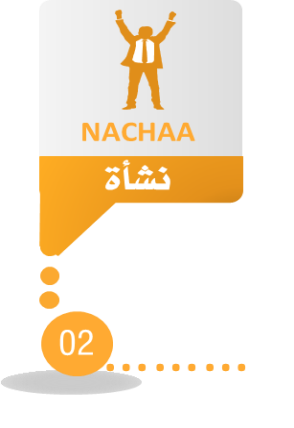 المحور الأول
حصيلة المرحلة للمشاريع الصغرى والفردية
تشجيع الاستثمار
التوزيع الترابي لمناصب الشغل
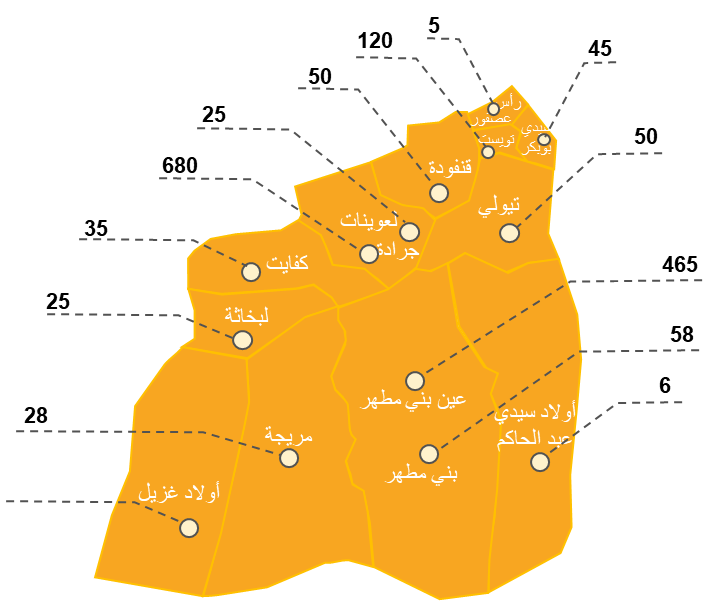 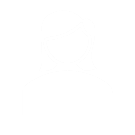 % 30
نسبة الاناث المستفيدات
20
مهنة
دعم مادي و تقني
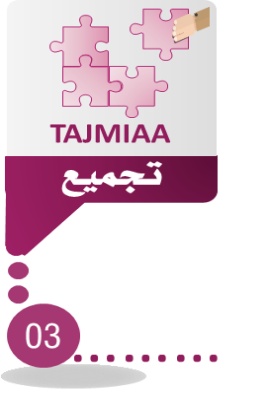 المحور الأول
حصيلة المرحلة للتعاونيات
تشجيع الاستثمار
تحويل الأنشطة المنجمية الى أنشطة فلاحية
رأس
هيكلة الأنشطة المنجمية العشوائية
عصفور
سيدي بوبكر
تويست
1
1
تأسيس التعاونيات
تأسيس التعاونيات
قنفودة
تيولي
في طور الانجاز
لعوينات
تأسيس اتحاد التعاونيات
تأسيس اتحاد التعاونيات
2
2
أنجز
جرادة
كفايت
نهاية الإنجاز المرتقبة
 31 دجنبر  2020
مخطط التجميع
لبخاثة
3
3
بيع المنتوج
عين بني مطهر
تشخيص
 الحاجيات
الضمان الاجتماعي
أولاد سيدي عبد الحاكم
4
4
مريجة
بني مطهر
أولاد غزيل
اقتناء الأبقار و المعدات
5
5
التأمين
خلق مجموعة المصالح الاقتصادية
6
6
الاستدامة
5
7
اقتناء المعدات
450
105
هيكلة
حرفي
2مليون درهم
10 مليون درهم
21 تعاونية
60 تعاونية
تحويل
حرفي منجمي
منجمي بجرادة و العوينات
الى نشاط فلاحي بسيدي بوبكر
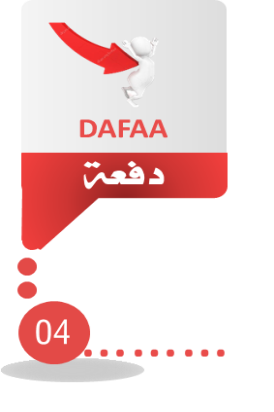 حصيلة المرحلة للمقاولات
تشجيع الاستثمار
أنجز
توقيع 52 اتفاقية
5 مقاولات نشيطة: 50 منصب شغل 
14 مقاولة بنسبة انجاز تفوق 70% : 1095 منصب شغل
 3 مقاولة بنسبة انجازما بين 50%-70%: 60 منصب شغل
8 مقاولات بنسبة انجاز تقل 50%   : 436 منصب شغل
4 مقاولات في انتظار تسليم البقع : 227 منصب شغل 
11 مقاولة في طور الترخيص: 144 منصب شغل 
3 مقاولات في طور تعبأة العقار: 35 منصب شغل 
1 مقاولة في حالة التوقف: 14 منصب شغل
 3 اتفاقيات ألغيت
منصب الشغل 2088
54 مليون درهم
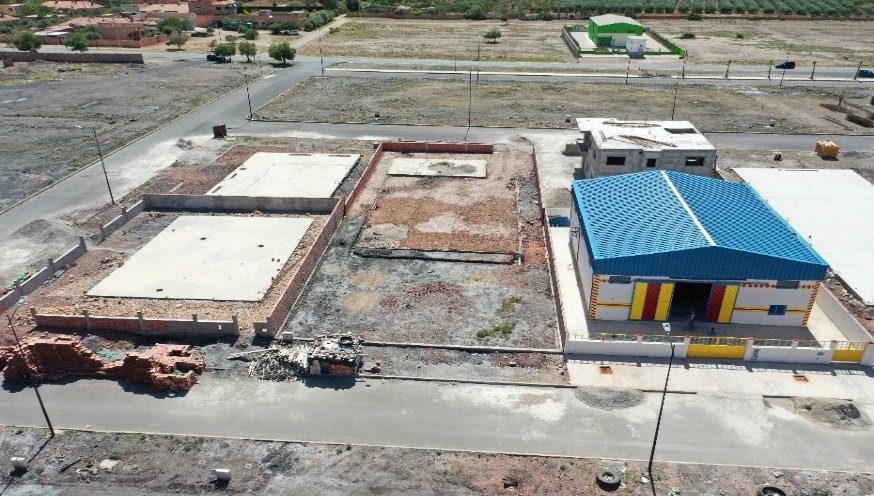 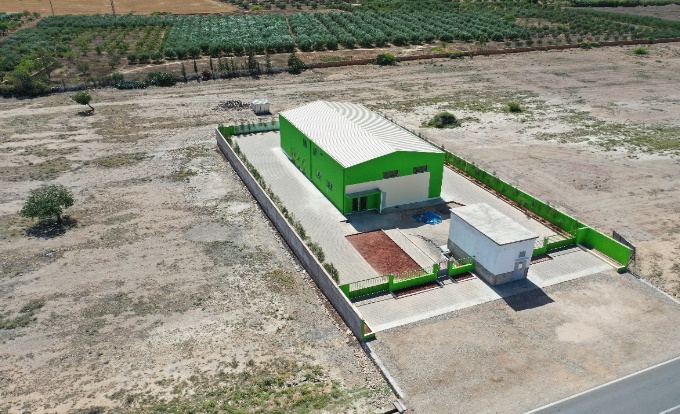 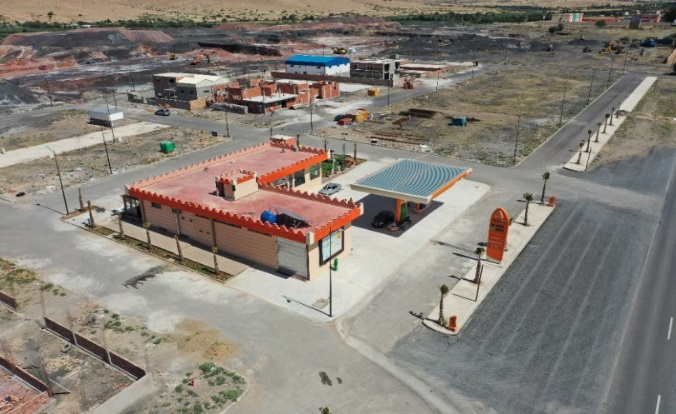 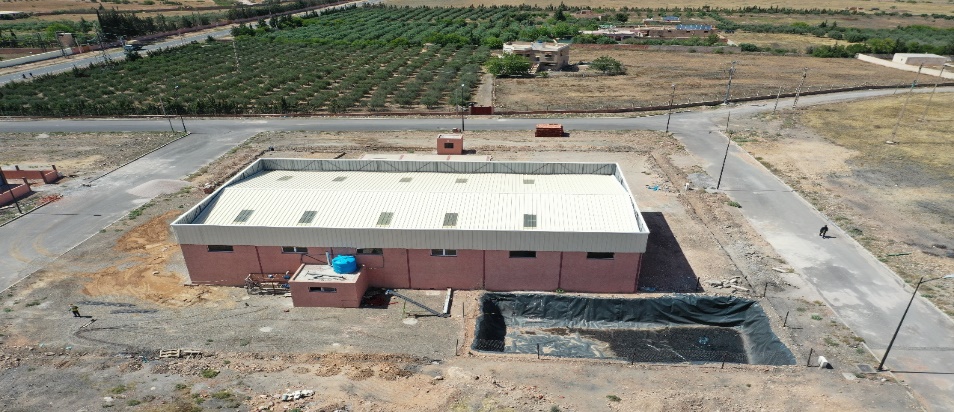 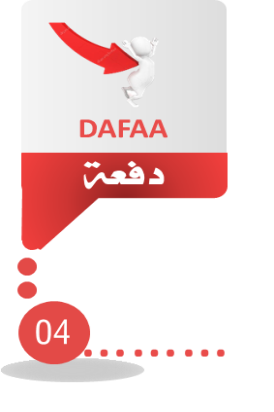 المحور الأول
حصيلة المرحلة للمقاولات
تشجيع الاستثمار
من مناصب الشغل  المتوقعة
أنجز
توقيع 44 اتفاقية
% 193
الأهداف الأولية
613 منصب شغل
من الميزانية المتوقعة
4 مقاولات نشيطة: 50 منصب شغل 
17 مقاولة في طور الانجاز: 1350 منصب شغل 
18 مقاولة في انتظار تسليم البقع : 180 منصب شغل 
5 مقاولات في طور الترخيص: 50 منصب شغل
2021
2020
28 مليون درهم
950
680
منصب شغل
منصب شغل
1630 منصب الشغل
% 265
10 
مليون درهم
54 مليون درهم
إدماج الأشخاص على خلفية  أحداث جرادة
نسخة جديدة
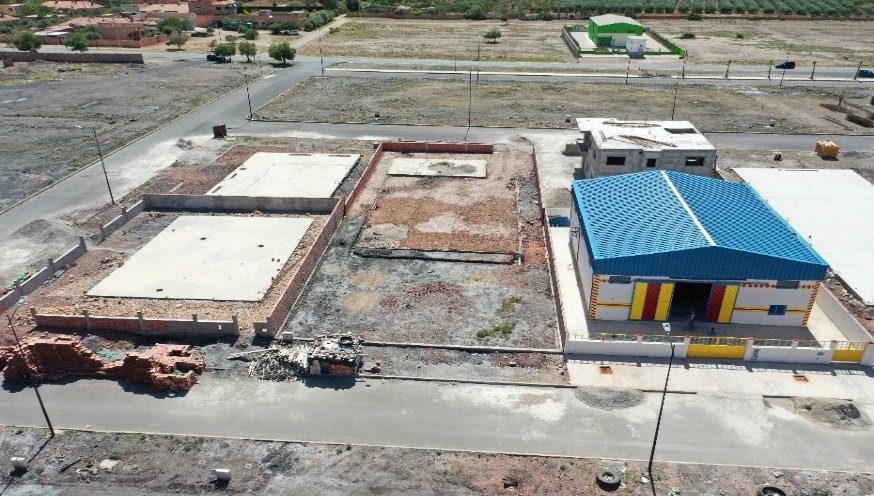 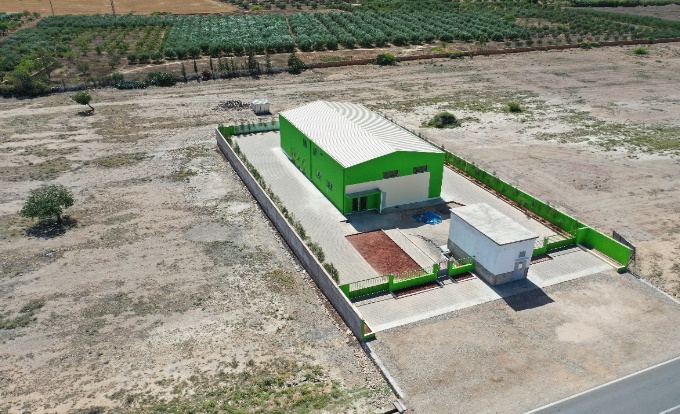 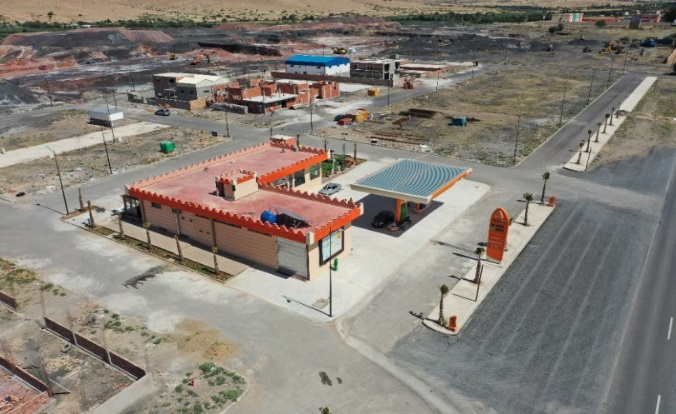 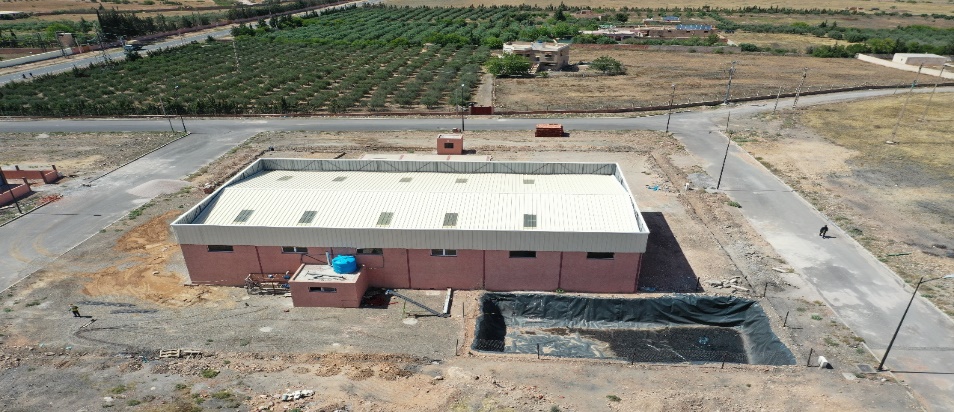 المحور الثاني
تعزيز التجهيزات الاجتماعية للقرب
10  مشروعا
70مليون درهم
المرافق التربوية
التجهيزات الاجتماعية للقرب
الثقافة والتكوين
38 مليون درهم
6  مليون درهم
26  مليون درهم
التجهيزات الاجتماعية
المحور الثاني
جرادة %50
تهيئة وتجهيز قاعة للرياضة متعددة الاختصاصات (تويست)
%75
إبناء وتجهيز دورين للشباب متعدد الاختصاصات
سيدي بوبكر %30
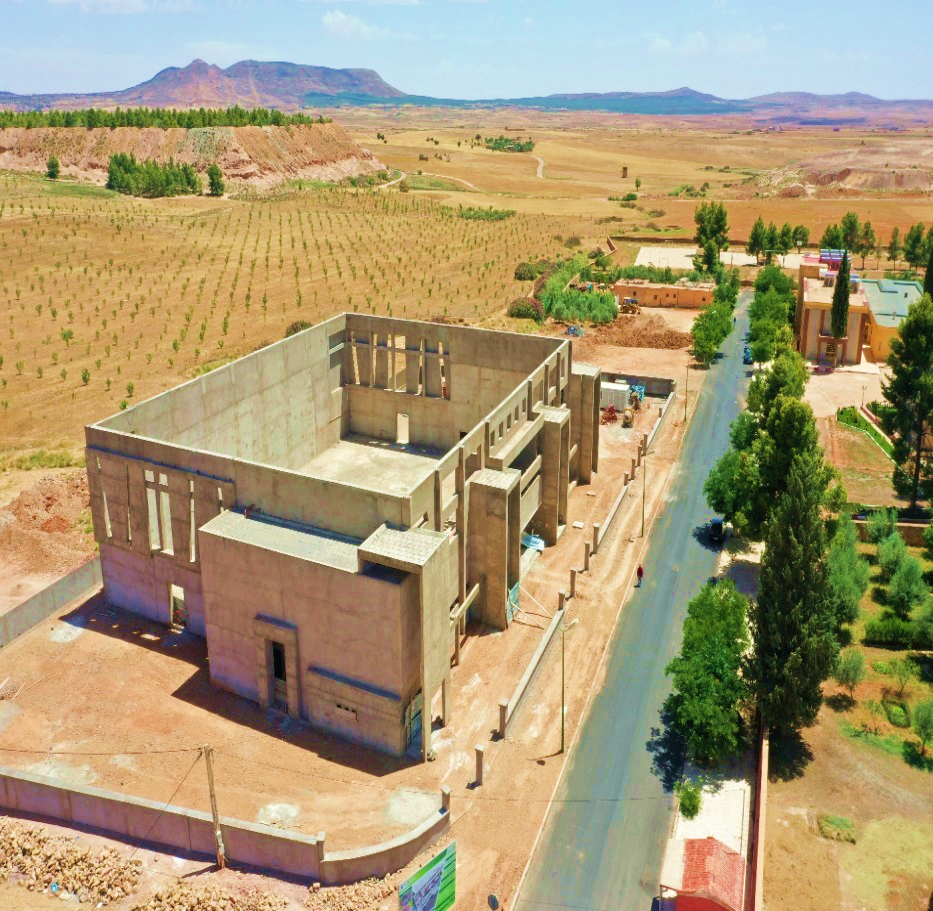 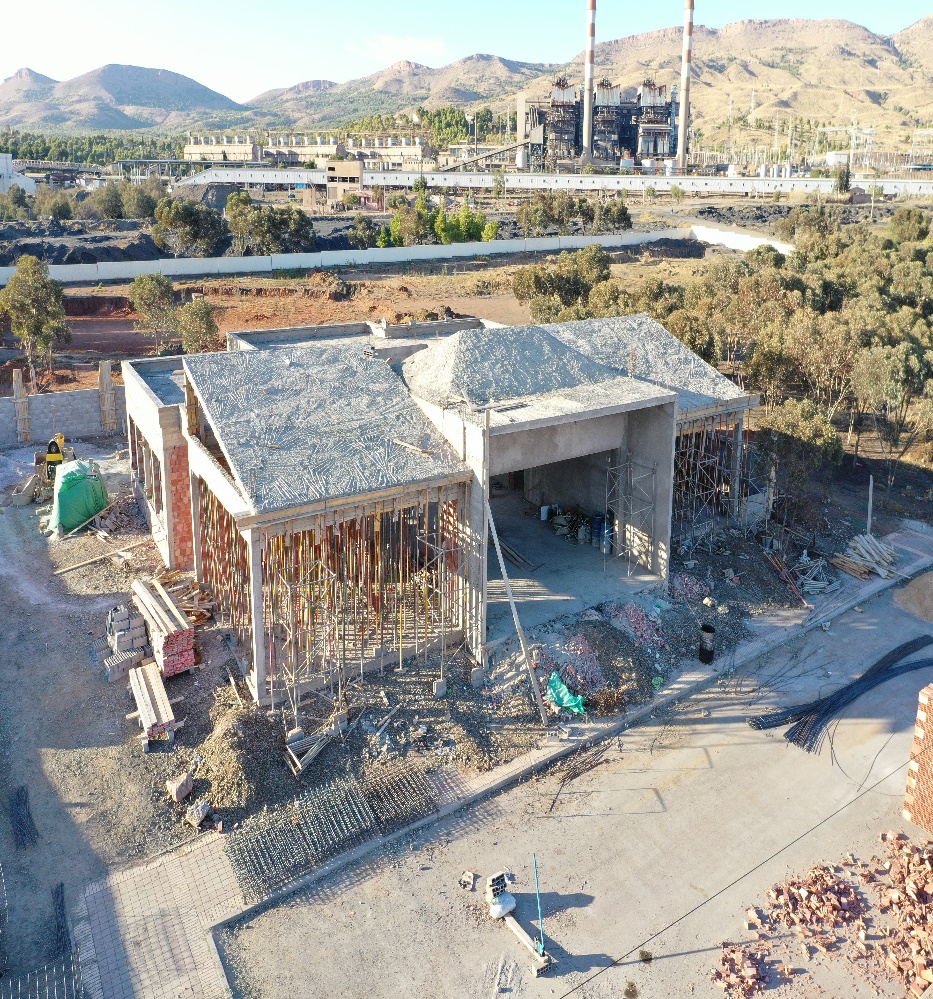 إنشاء 5 ملاعب للقرب  
(جرادة)
%100
إحداث فضاء للأنشطة الرياضية (جرادة)
40%
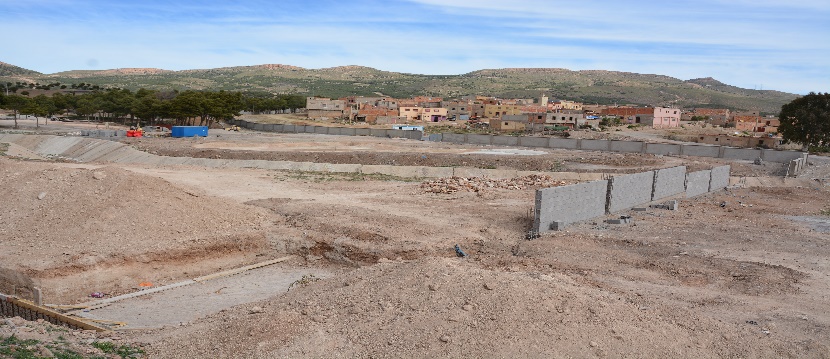 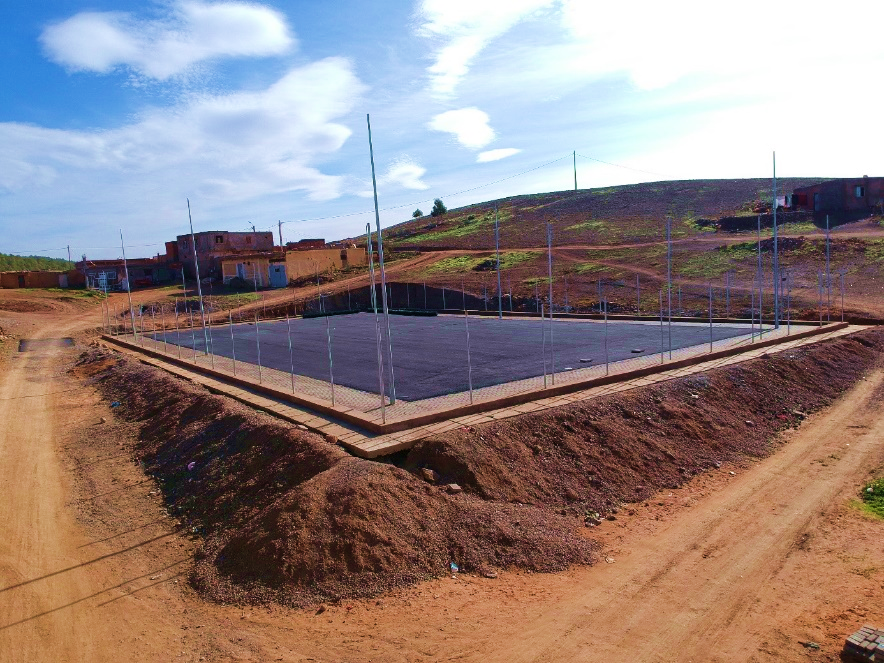 الثقافة والتكوين
المحور الثاني
مكتب التكوين المهني و انعاش الشغل
بناء وتجهيز معهد للتكوين يتوفر على جناح للإيواء 
( عين بني مطهر)
%70
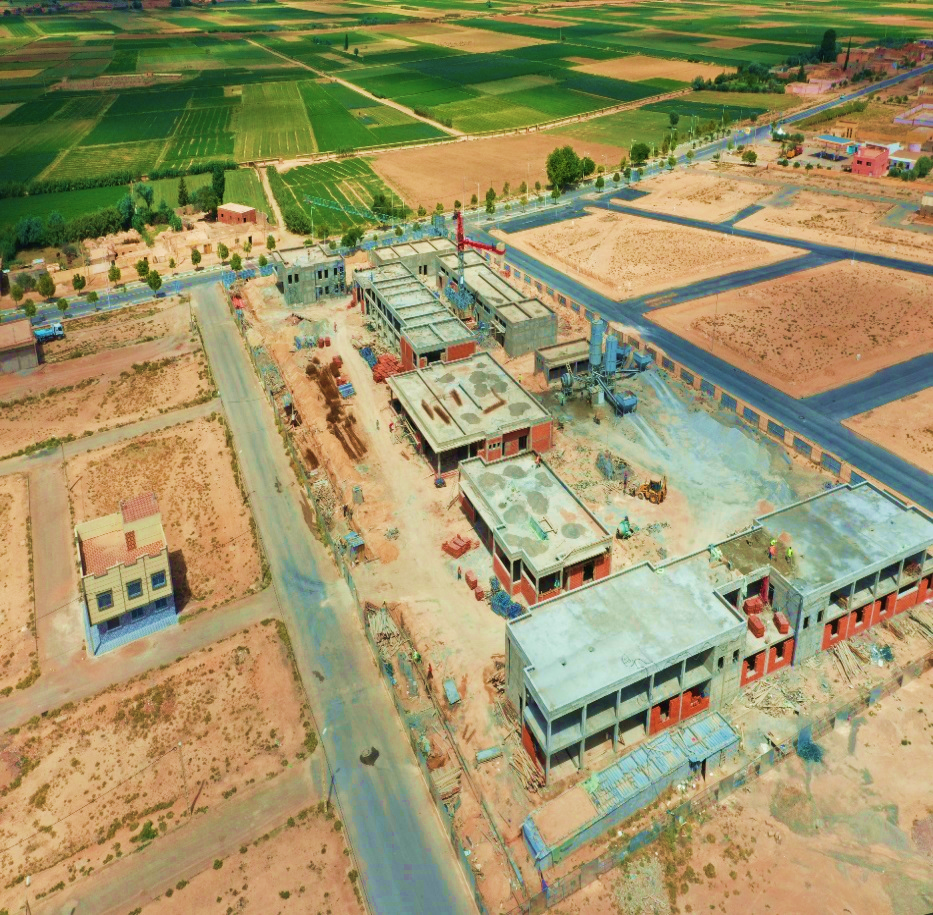 13
المرافق التربوية
المحور الثاني
بناء وتجهيز مكتبة لدعم القراءة
(جرادة)
إعداد و تجهيز قاعات للتعليم الأولي بالإقليم
%100
%85
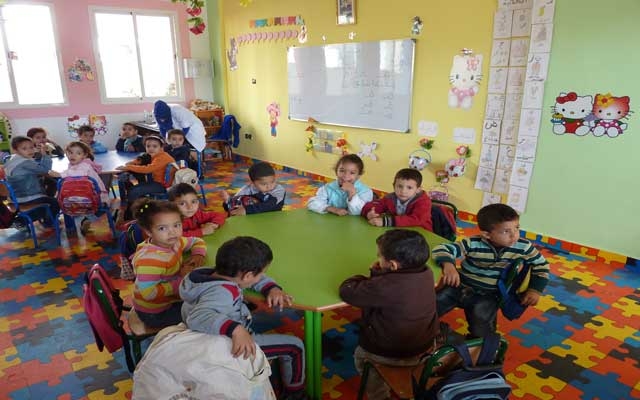 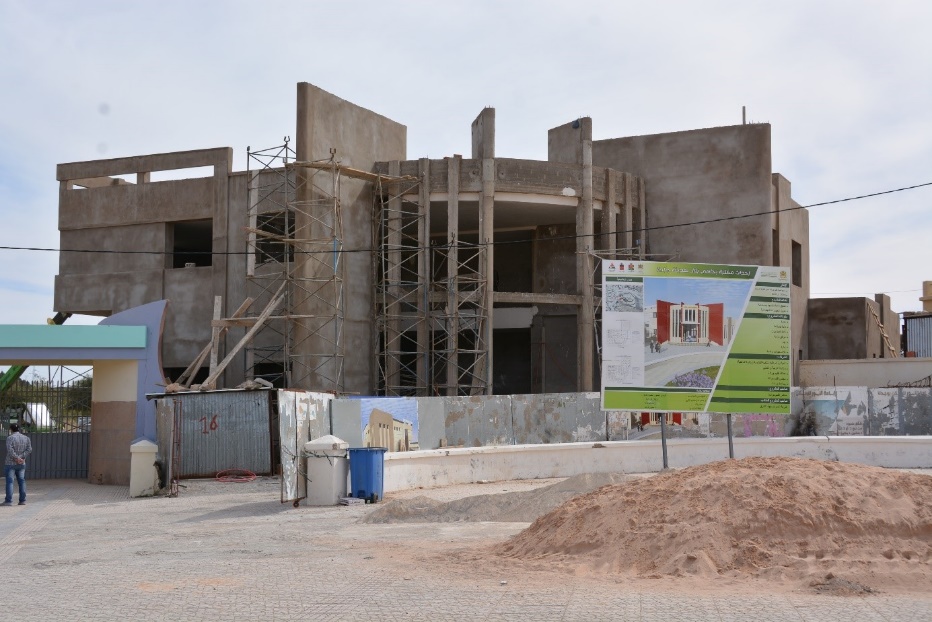 التاريخ المرتقب لنهاية الأشغال نهاية دجنبر 2020
14
إعادة تأهيل المنجم الصغير واحداث معهد لإحياء التراث المنجمي بإقليم جرادة الشطر الأول : الاشغال في طور الانجاز 45 %
التصور الشمولي لمشروع إحداث معهد لإحياء الثرات
التصور الشمولي لمشروع المنجم الصغير
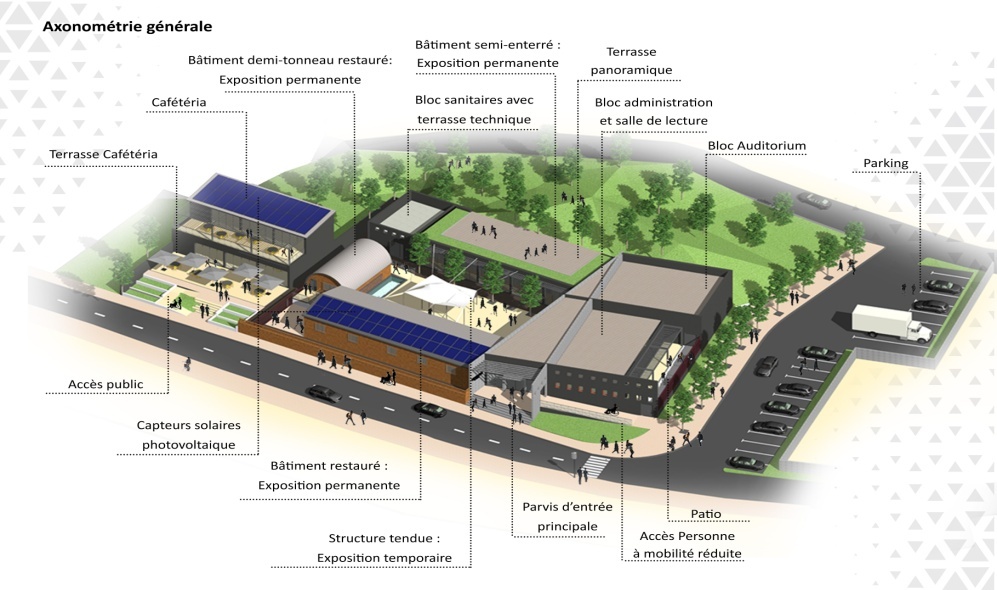 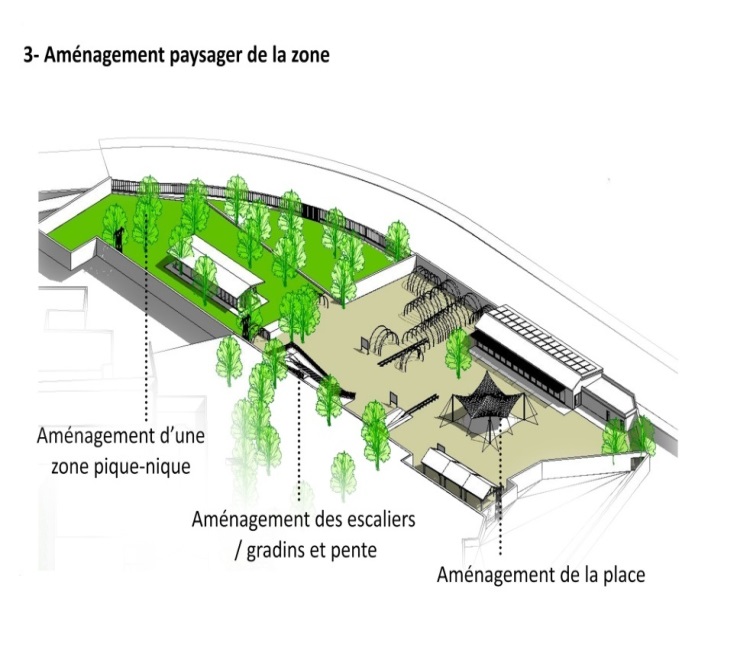 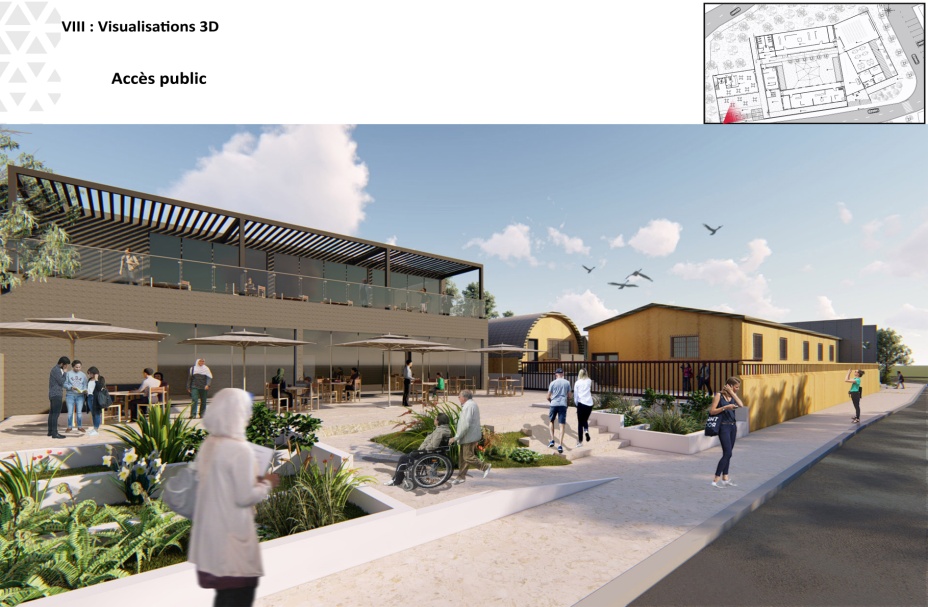 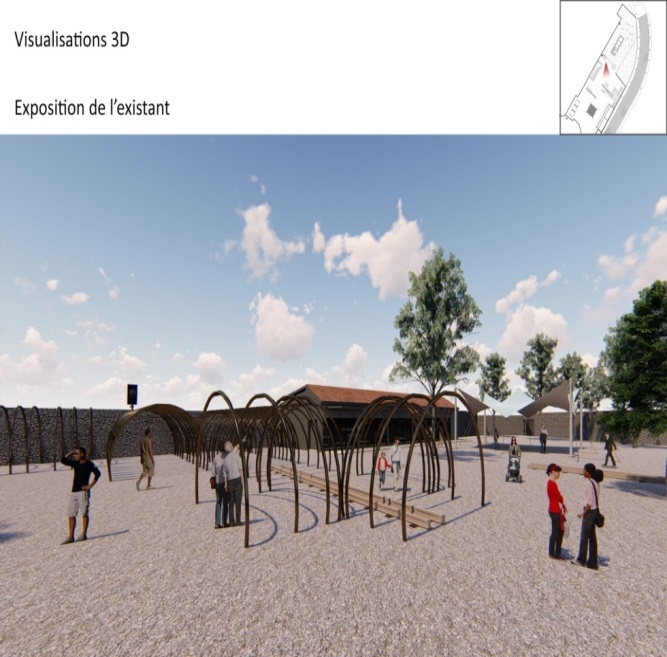 15
إعادة تهيئة فضاءات طرح النفايات المعدنية
الشطر الأول : تأمين المواقع والآبار والمنشآت وإعادة تأهيلها
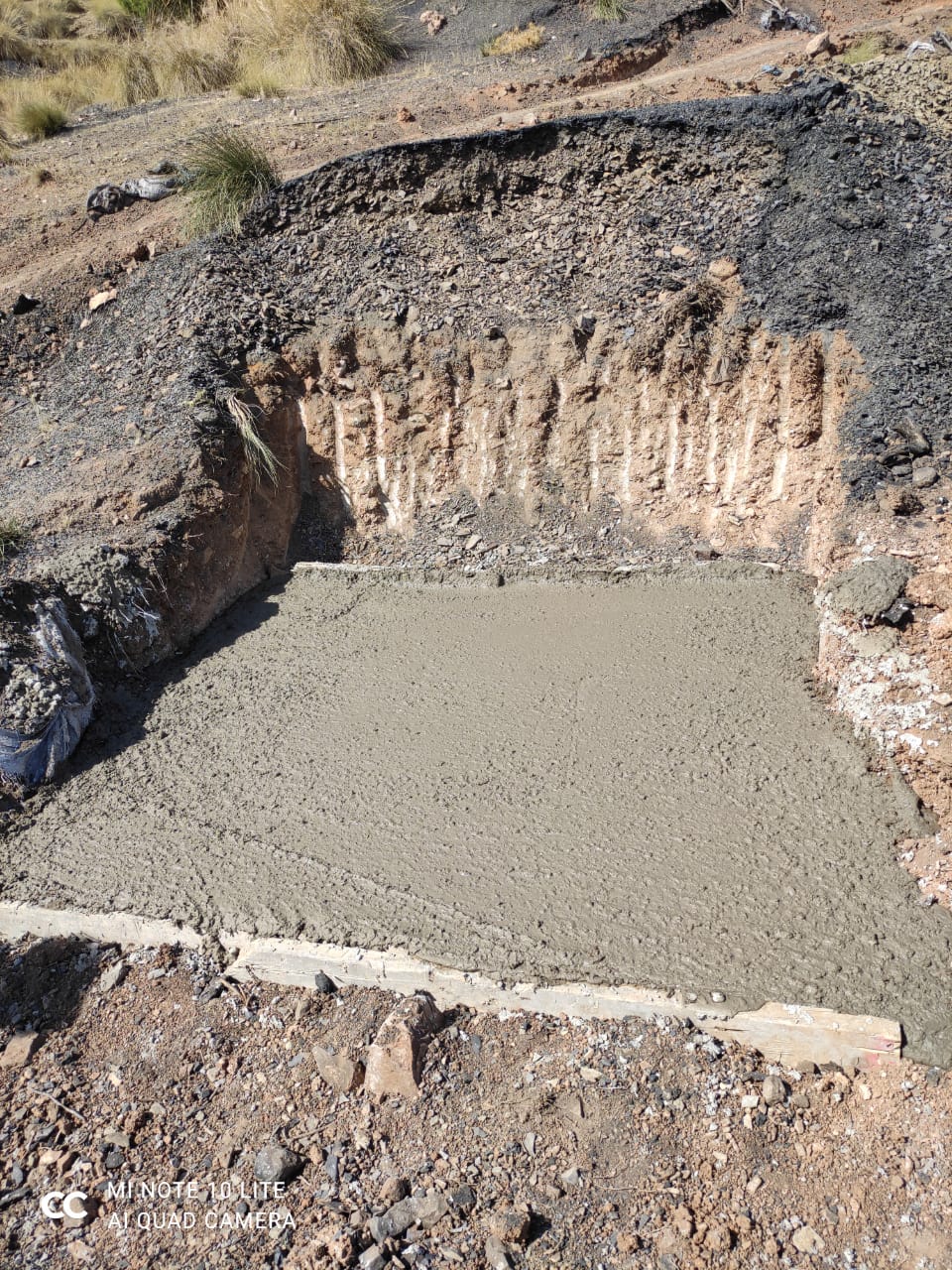 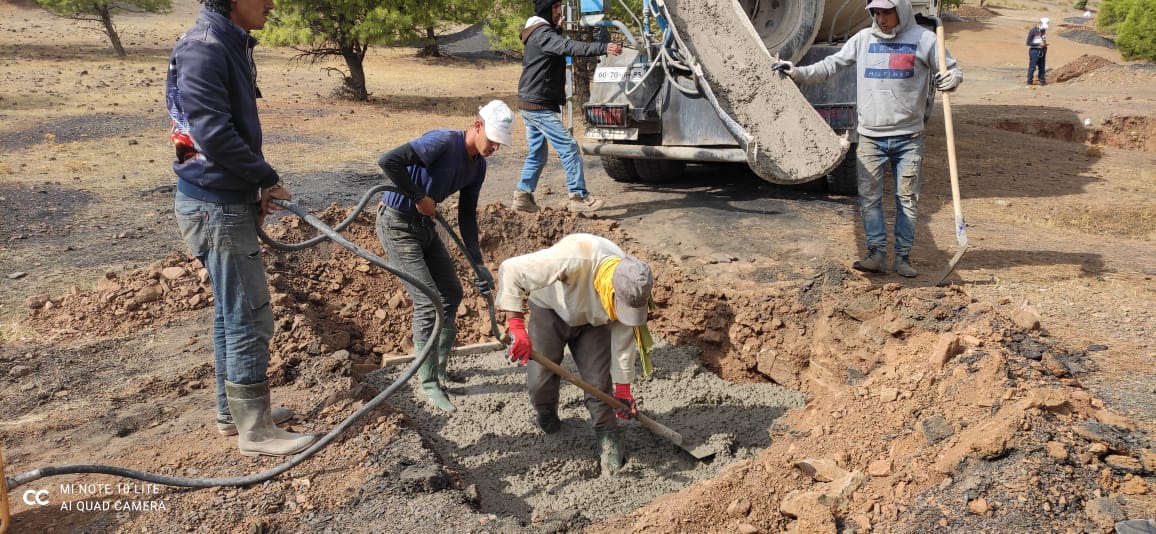 جرادة
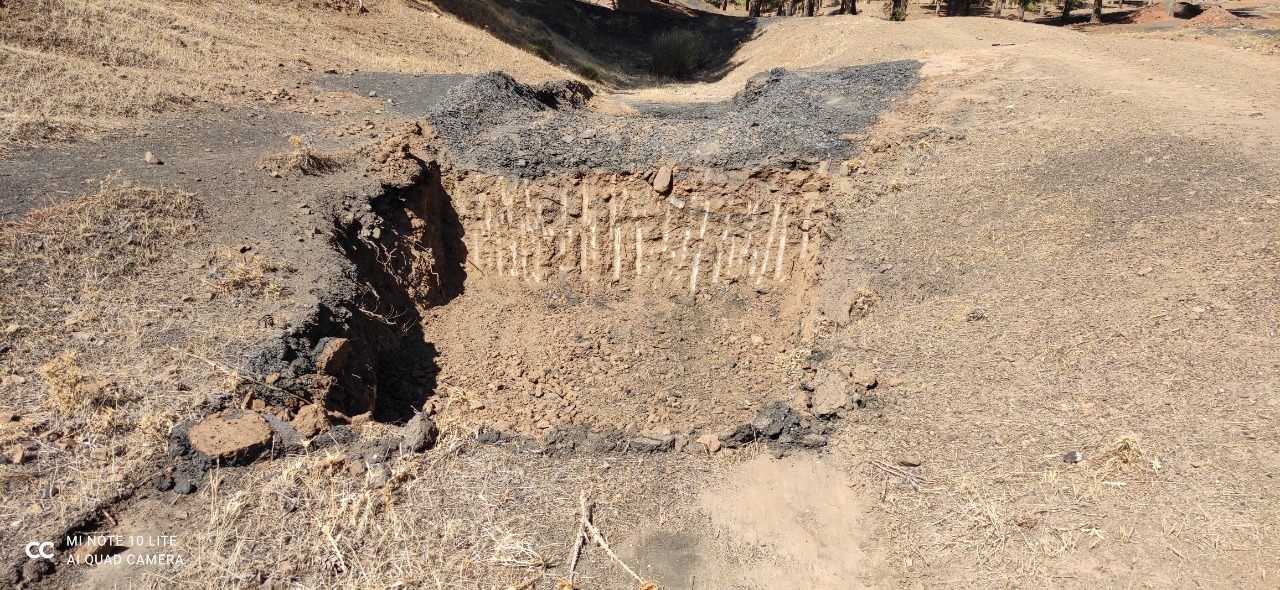 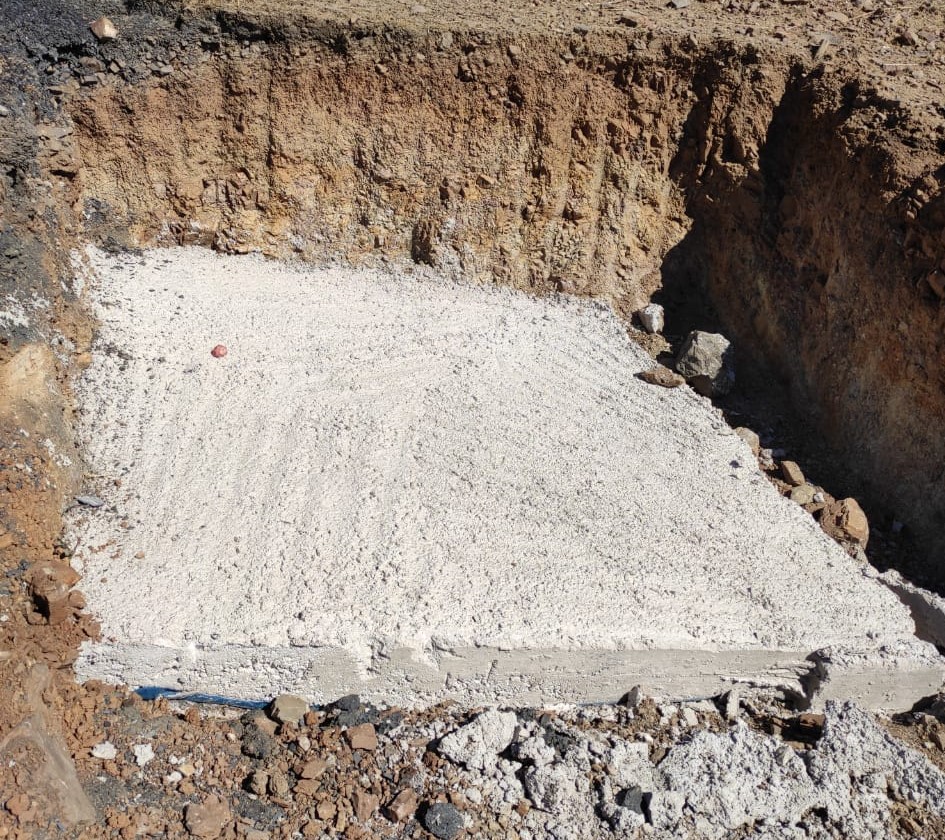 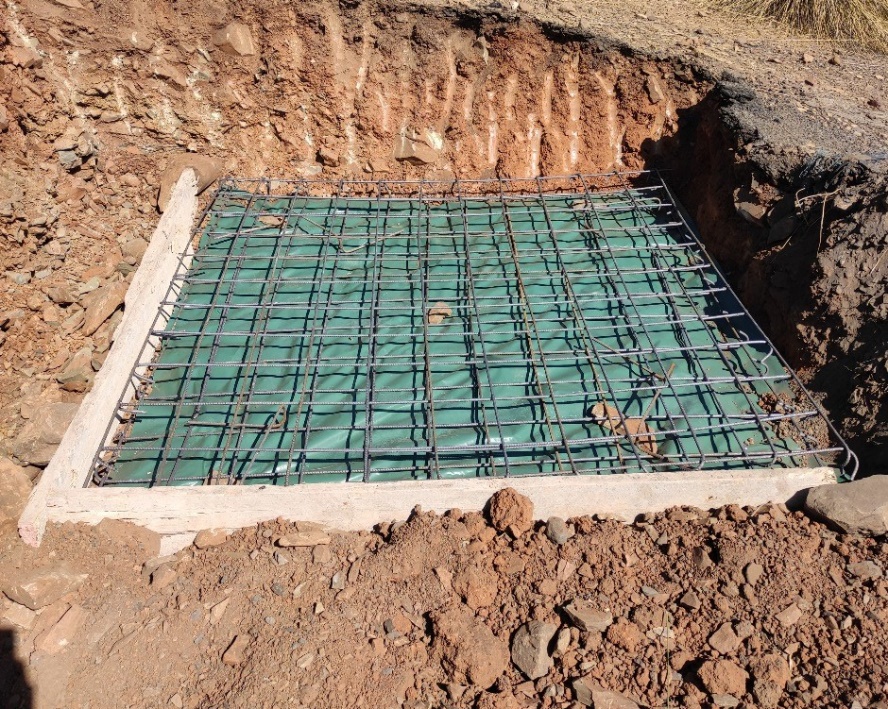 16
إعادة تهيئة فضاءات طرح النفايات المعدنية
الشطر الأول : تأمين المواقع والآبار والمنشآت وإعادة تأهيلها
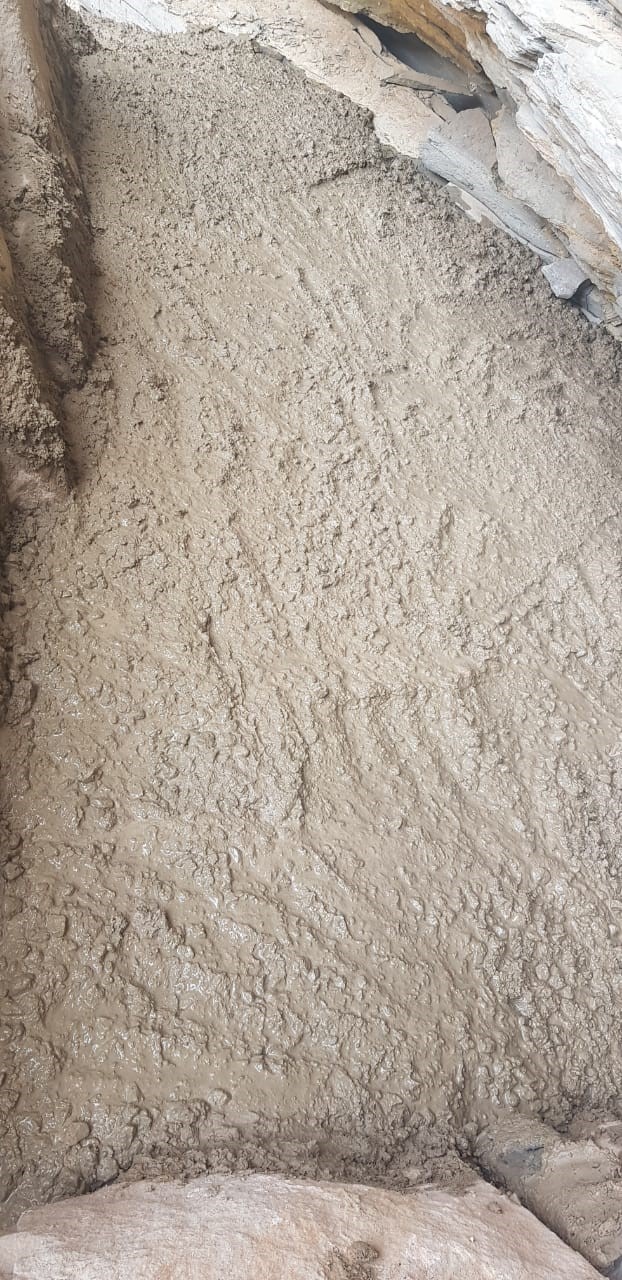 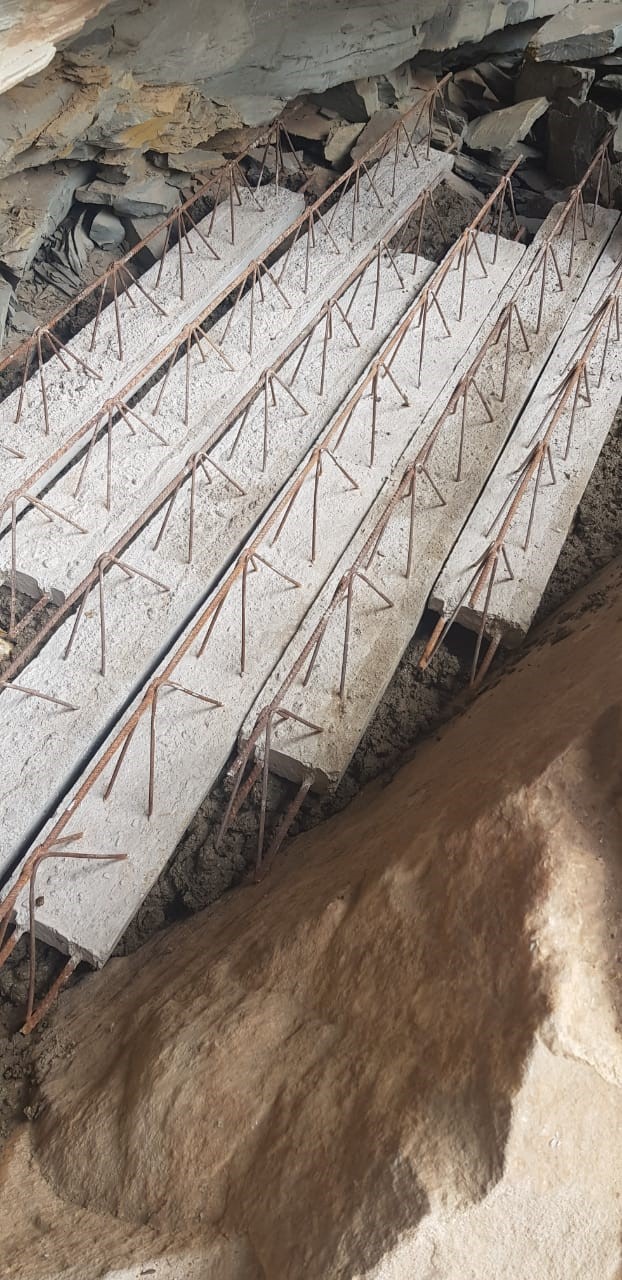 سيدي بوبكر
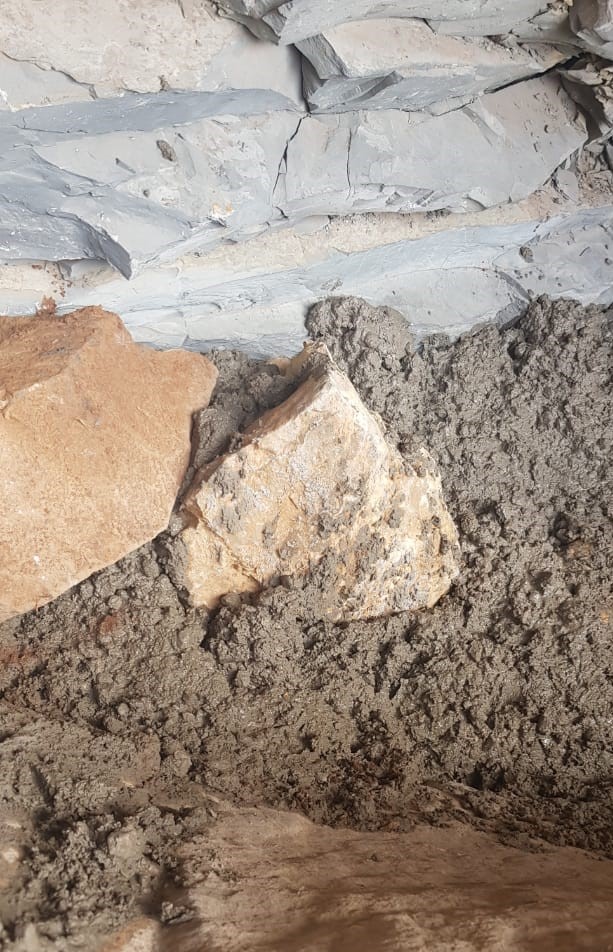 17